Optimization Of Implementation Procedures For RES Electricity Generation Infrastructure Projects In The Baltic States
Dr.habil.sc.ing. Dagnija Blumberga
Ph.D. Ieva Pakere
M.sc.ing. Krista Laktuka
16.02.2022
RTU EVIF Vides aizsardzības un siltuma sistēmu institūts
1
About the research
Latvia, Lithuania, Estonia
Finland, Norway, Sweden
Identify administrative procedures
Compare and asess
Conclusions and recommendations
16.02.2022
RTU EVIF Vides aizsardzības un siltuma sistēmu institūts
2
[Speaker Notes: The research identifies and describes administrative procedures for implementing RES electricity generation infrastructure projects in the Baltic and Nordic countries. 
The purpose of the research was to identify implementation process of RES electricity generation infrastructure projects in the Baltic States and Nordic countries and to: 
compare the formal procedures, permitting process, other requirements, including spatial planning conditions and procedures, environmental impact assessment, as well as barriers which hinder the implementation of RES electricity generation infrastructure projects; 
assess the critical points in the procedures needed for implementation of renewable energy power generation projects; 
identify examples of good practice; 
provide conclusions on the procedure for implementing RES electricity generation infrastructure projects in Latvia, Lithuania, and Estonia; 
develop recommendations for more straightforward coordination procedures for RES electricity generation infrastructure projects, facilitating administrative procedures and removing obstacles in the Baltic States.]
Profiles of the countries analysed
Overview of RES power profiles in each analysed country in 2019
16.02.2022
RTU EVIF Vides aizsardzības un siltuma sistēmu institūts
3
[Speaker Notes: Sweden has the largest installed solar capacity (714 MW); however, it provides only 0.2% of final power consumption [23], while Lithuania has managed to meet 0.8% of its final electricity consumption with solar technologies [24]. Another analysed parameter is the increase of installed capacities during recent years (from 2015 to 2019) presenting the actual development trends. The highest figures are found in Latvia, which had almost no installed solar capacity in 2015 [25], while Finland's installed solar capacity increased from 17 MW in 2015 to 222 MW in 2019 [23].
Sweden had the largest installed onshore wind capacity in 2019, accounting for almost 16% of final energy consumption [26]. Lithuania has also achieved a high share of wind power generation compared to total final energy consumption [24]. The Nordic countries have achieved the highest growth in installed wind capacity in recent years, which could be the result of both support policies and an optimised approval and installation process [26], [27].]
Primary criteria for comparing procedures
16.02.2022
RTU EVIF Vides aizsardzības un siltuma sistēmu institūts
4
[Speaker Notes: The comparison is based on defined and harmonised criteria for comparing administrative frameworks for the implementation of RES electricity generation infrastructure projects. Five main dimensions have been identified for procedure comparison (See Table 2) by considering the timeline, complexity, information availability, impact of public opinion, and local authorities (municipalities). Each of the analysed criteria includes one or several sub-criteria described below]
General steps for RES project implementation and approval process
16.02.2022
RTU EVIF Vides aizsardzības un siltuma sistēmu institūts
5
Timeline analyses
16.02.2022
RTU EVIF Vides aizsardzības un siltuma sistēmu institūts
6
Average duration (months) of standardisable processes
16.02.2022
RTU EVIF Vides aizsardzības un siltuma sistēmu institūts
7
[Speaker Notes: Uz mēnešiem]
Average duration (months) of non-standardisable processes
16.02.2022
RTU EVIF Vides aizsardzības un siltuma sistēmu institūts
8
[Speaker Notes: Uz mēnešiem]
Number of involved institutions
16.02.2022
RTU EVIF Vides aizsardzības un siltuma sistēmu institūts
9
Number of necessry documents
16.02.2022
RTU EVIF Vides aizsardzības un siltuma sistēmu institūts
10
Accumulated knowledge, MW/inhabitants
16.02.2022
RTU EVIF Vides aizsardzības un siltuma sistēmu institūts
11
Impact of municipality and society
16.02.2022
RTU EVIF Vides aizsardzības un siltuma sistēmu institūts
12
[Speaker Notes: Paskaidrot]
Multi-criteria assessment results
16.02.2022
RTU EVIF Vides aizsardzības un siltuma sistēmu institūts
13
Medium-term recommendations
16.02.2022
RTU EVIF Vides aizsardzības un siltuma sistēmu institūts
14
Short-term recommendations to improve administrative processes
16.02.2022
RTU EVIF Vides aizsardzības un siltuma sistēmu institūts
15
Microgeneration plants
Revise the legislation on capacities corresponding to the definition of microgeneration

Latvia - microgenerator - 11.1 kW, small-scale power plant up to 0.99 MW;
Lithuania – microgenerator – 30 kW, small-scale power plant up to 500 kW;
Estonia - microgenerator – 15 kW, small-scale power plant up to 1 MW.
Finland - microgenerator - 100 kVA, small power plant up to 2 MVA;
Norway - microgenerator - 100 kW, small power plant up to 1 MVA;
Sweden - microgeneration - 43.5 kW.

Should be determined in consultation with the national distribution and transmission system operators and the national regulatory authorities
16.02.2022
RTU EVIF Vides aizsardzības un siltuma sistēmu institūts
16
Changes to the spatial planning framework
Determine the areas where wind farms are allowed to be installed when drawing up the municipality's territorial plan and/or detailed planning
Allocate a certain amount of land in each municipality for the installation of wind power plants
Detailed plans that already include areas where wind turbines are allowed to be located
16.02.2022
RTU EVIF Vides aizsardzības un siltuma sistēmu institūts
17
[Speaker Notes: To require municipalities to determine the areas where wind farms are allowed to be installed when drawing up the municipality's territorial plan and/or detailed planning

Further research should be carried out to determine whether it is possible to stipulate in laws and regulations that all municipalities must allocate a certain amount of land for the installation of wind power plants 

Detailed plans that already include areas where wind turbines are allowed to be located should undergo an environmental impact assessment during the development of the detailed plan 
Establish that a detailed spatial plan drawn up by a municipality allows for the installation of wind turbines is the basis for granting a building permit.]
Changes to the spatial planning and EIA framework
The public consultation on changes to the spatial planning and on the EIA are combined.
Allow municipalities to charge project developers for consultation and document examination.
Set a maximum number of rejections in the EIA screening procedure with clear criteria for the developer
16.02.2022
RTU EVIF Vides aizsardzības un siltuma sistēmu institūts
18
[Speaker Notes: Following the Nordic experience, in this case, Finland, where the public consultation on changes to the spatial plan and the public consultation on the EIA are combined.
Set a maximum number of rejections in the EIA screening procedure with clear criteria for the developer as to why the report or screening has been rejected and why corrections should be made (in Lithuania). 

Informative and explanatory information for municipal staff to clarify issues related to spatial planning and consider allowing municipalities to charge project developers fees for advice and review of documents.]
Construction process:
Avoid a situation where all engineering structures are classified only according to capacity, without taking into account the specific technology, its size and the specifics of its installation;

Develope guidelines and/or additional information material for installing solar PV plants and wind parks at the national level.
16.02.2022
RTU EVIF Vides aizsardzības un siltuma sistēmu institūts
19
Permits for the development of electricity production capacity and permits for the production of electricity from renewable energy sources
by creating a single point of contact: the need for such a permit could be automatically integrated;

by delegating all authorisation for solar and wind parks to the municipality: permits could be re-categorised as an application for the development of a wind or solar PV park project in the municipality. 

facilitating administrative procedures: amend the existing legislation and reclassify "permit" as an " informative report", which would serve as information for statistical records
16.02.2022
RTU EVIF Vides aizsardzības un siltuma sistēmu institūts
20
Guidelines for installing wind turbines and solar PV panels. Swedish experience
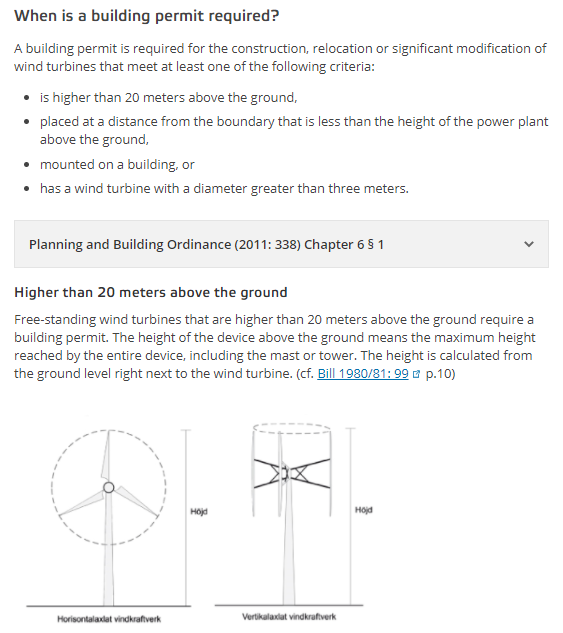 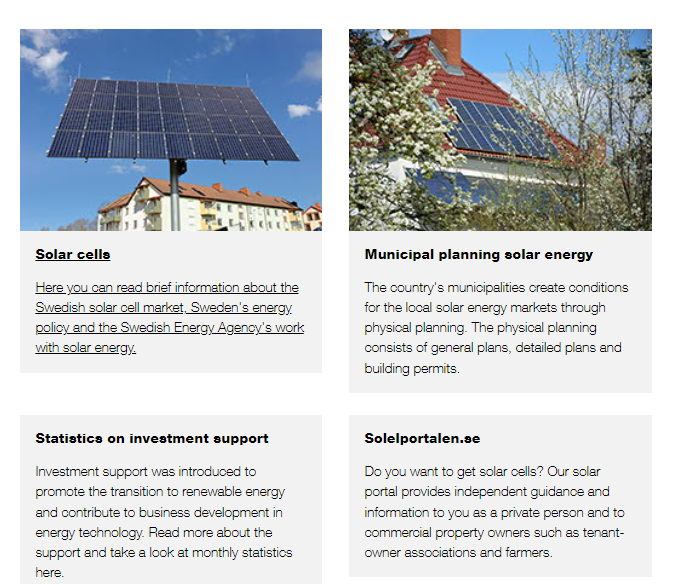 16.02.2022
RTU EVIF Vides aizsardzības un siltuma sistēmu institūts
21
Digitalisation
Following the practice in Finland (Lupapiste service - https://www.lupapiste.fi/login/fi )
a single online system where all necessary permits and consultations, as well as tracking the progress of documents, can be done electronically on one platform.
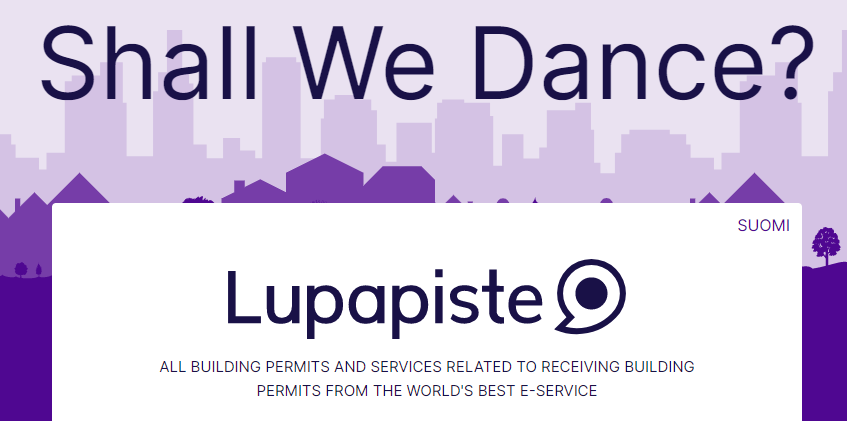 16.02.2022
RTU EVIF Vides aizsardzības un siltuma sistēmu institūts
22
[Speaker Notes: Following the practice in Finland (Lupapiste service - https://www.lupapiste.fi/login/fi ), 
authors suggest that all Baltic States also think of a single online system where all necessary permits and consultations, as well as tracking the progress of documents, can be done electronically on one platform.]
Offshore wind farms
Based on the information gathered about the Nordic experience, it can be suggested that one of the prerequisites for faster project delivery could be to not separate the licensing procedures for offshore wind farms from onshore wind farms, making them two disparate technologies licensed through entirely different procedures.
16.02.2022
RTU EVIF Vides aizsardzības un siltuma sistēmu institūts
23
The study was prepared within the EUSBSR PA “Energy” activity framework with the support and co-financing of the EU Interreg Baltic Sea Region Transnational Cooperation Program 2014-2020. (https://www.em.gov.lv/en/energy-studies).
M.sc.ing. Krista Laktukae-pasts: Krista.Laktuka@rtu.lv;

P.hD. Ieva Pakere
e-pasts: Ieva.Pakere@rtu.lv
16.02.2022
RTU EVIF Vides aizsardzības un siltuma sistēmu institūts
24
Amendments to legislation
Law of the Republic of Lithuania on Energy from Renewable Sources:

Such a legislative act summarising regulation for RES technologies can be seen as a facilitating factor for the development and installation of RES technologies and contributes to the transparency of the processes.
16.02.2022
RTU EVIF Vides aizsardzības un siltuma sistēmu institūts
25
A single contact point:
availability of comprehensive and detailed information on the installation process of solar PV plants and wind farms;
a common approach and interpretation of legal provisions;
advice on the process and support in completing the necessary documentation;
accumulated knowledge and understanding of the project process and specificities, a common approach to dealing with non-standard situations, experienced staff.

In the long term, establishing a single point of contact could facilitate the development of wind and solar PV park projects and speed up their progress due to the accumulated knowledge and deeper understanding of the potential impacts of the projects
16.02.2022
RTU EVIF Vides aizsardzības un siltuma sistēmu institūts
26
Enhancing the role of municipalities
A manual and guidelines prepared by the competent public authority for the use of municipal officials, explaining in detail the specifics and correct interpretation of the legislation related to the wind and solar PV plant installation process and the preferred progress flow of the project;

The establishment of national-level support mechanisms for municipalities and municipal officials to improve and strengthen the administrative process of project implementation;

Possible incentives could include introducing a one-time payment, where the project developer pays the municipality an amount of money determined by the national regulatory framework. The payment could be calculated as a percentage of the total project scope (installed capacity) or as a percentage of the electricity sold when the plant starts operation.
16.02.2022
RTU EVIF Vides aizsardzības un siltuma sistēmu institūts
27
Criteria for comparing implementation procedures
16.02.2022
RTU EVIF Vides aizsardzības un siltuma sistēmu institūts
28
Analysed projects and the timeline
16.02.2022
RTU EVIF Vides aizsardzības un siltuma sistēmu institūts
29
How important is each of criterion?
16.02.2022
RTU EVIF Vides aizsardzības un siltuma sistēmu institūts
30